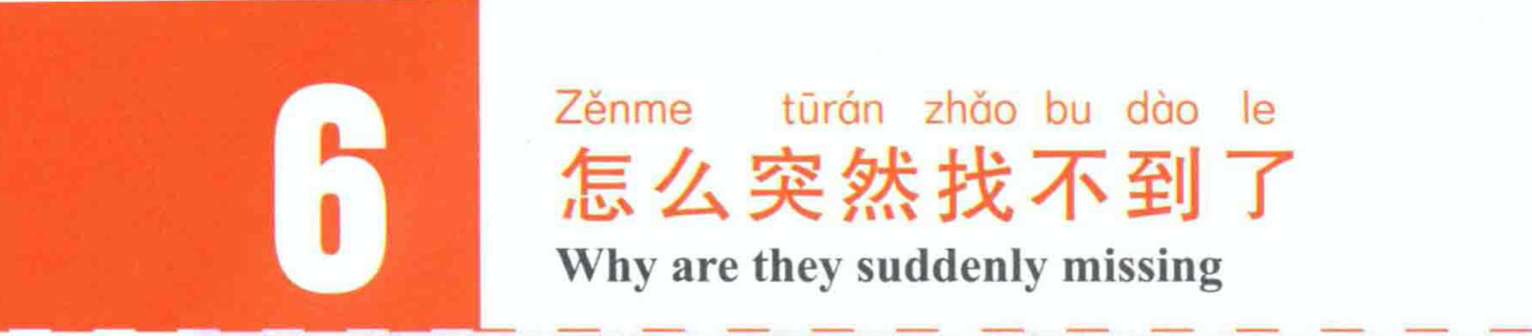 Review the following words and try to master the usage of them.
Finish up the exercise about these words.
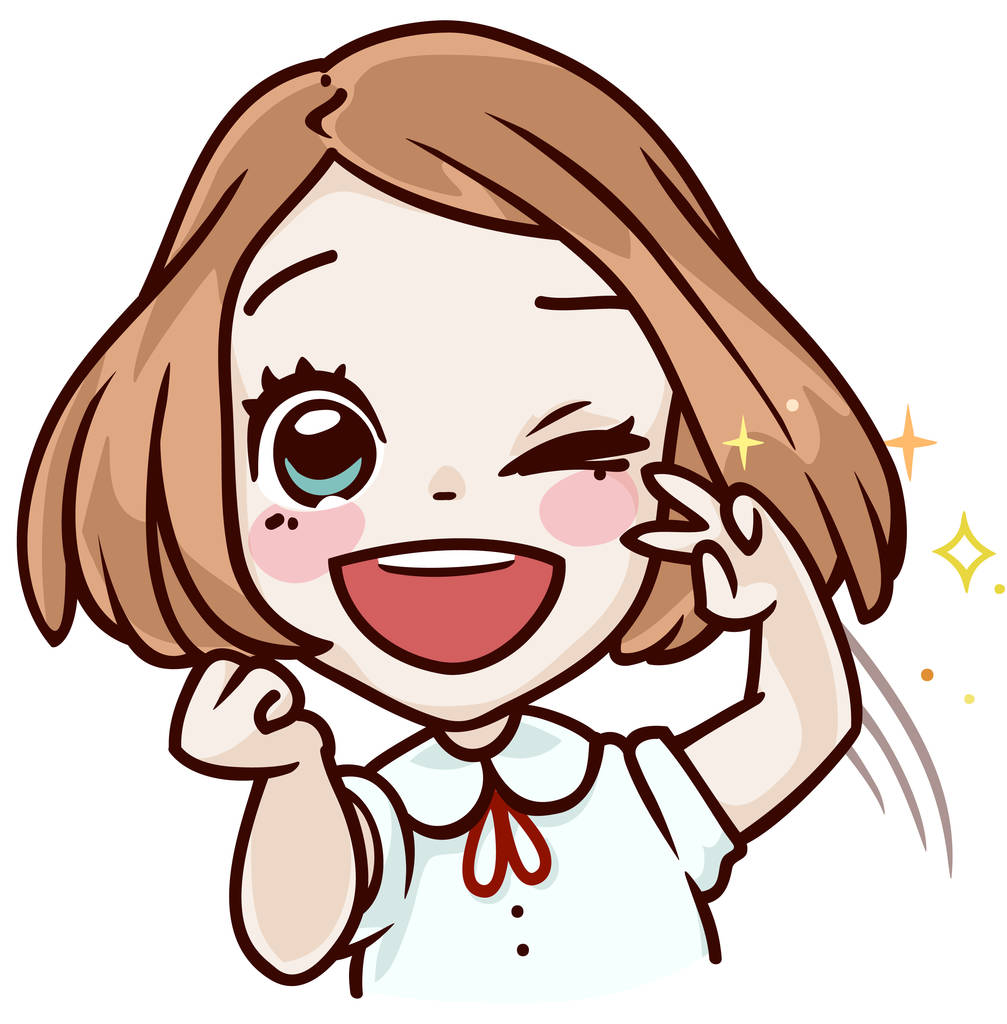 tè    bié
特别 adv. extraodinarily   adj.special
 
                   rènzhēn
特别认真
            cōngmíng
特别聪明
            rèqíng
特别热情
                    làjiāo
特别想吃辣椒
特别不想去跑步
                    xiāngcài
特别讨厌香菜
特别不喜欢吃水果
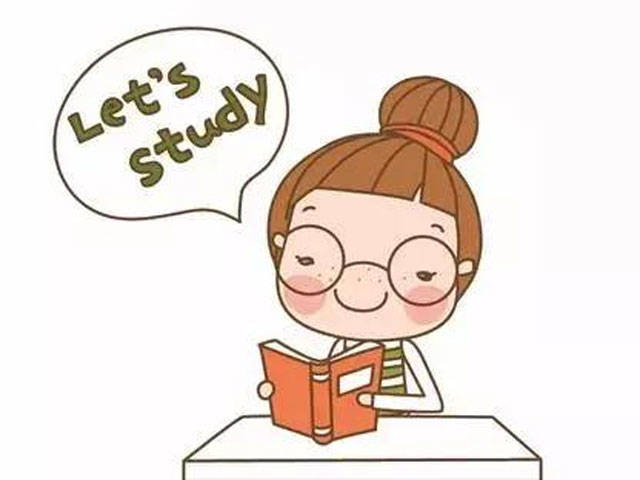 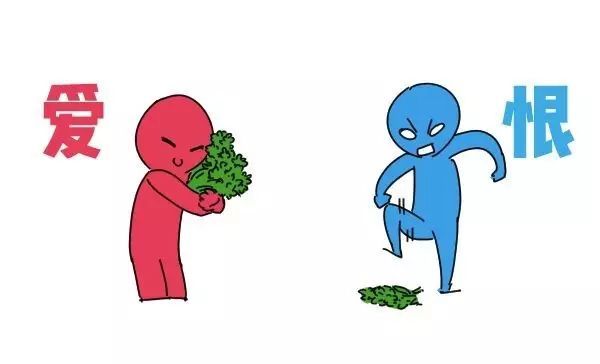 jiǎng
讲 v. to explain

讲一讲
讲清楚
讲题
你给我讲一下这个题吧。
            shùxué  tí
这个数学题你讲得清楚吗？
 
                   r
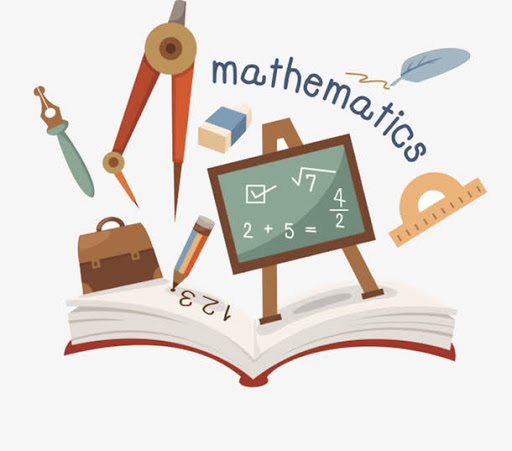 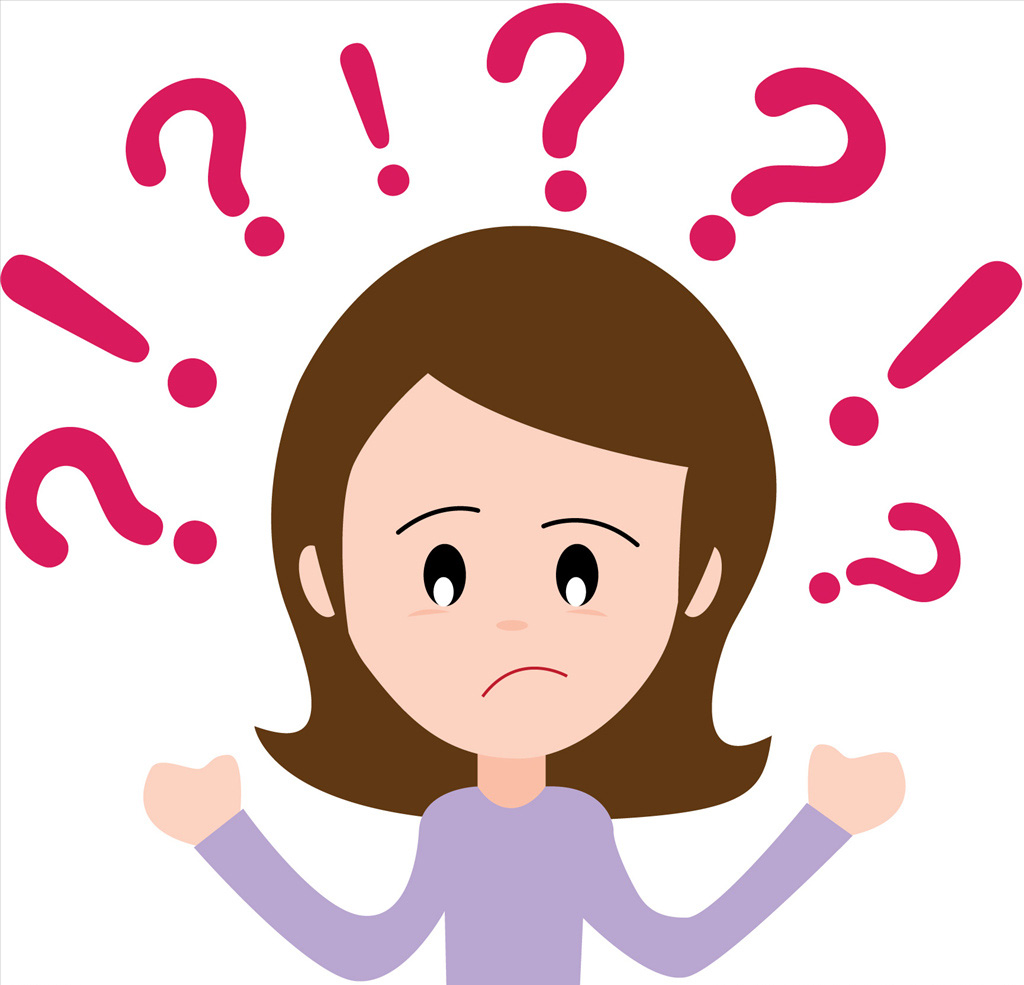 míngbai
明白 adj. clear

讲明白
听明白
不明白
明白了
老板说的话我不明白。
这件事情已经很明白了，他不想帮我们。
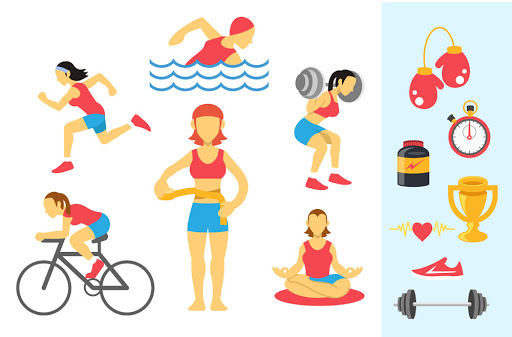 duàn liàn
锻炼 v.to do physical exercise

出去锻炼
锻炼身体

锻炼大脑🧠
                               nǎo
读书可以锻炼大脑。

没事儿去公园锻炼锻炼。
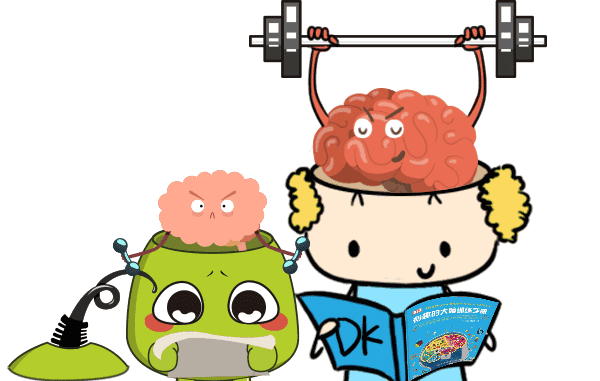 Listen to the dialogue and find out the  answers about the dialogue.
Try to memorize the dialogue by filling in the brackets.
回答问题
1.谁的作业做完了？
2.女的为什么要来找男的？
3.女的什么时候过去？
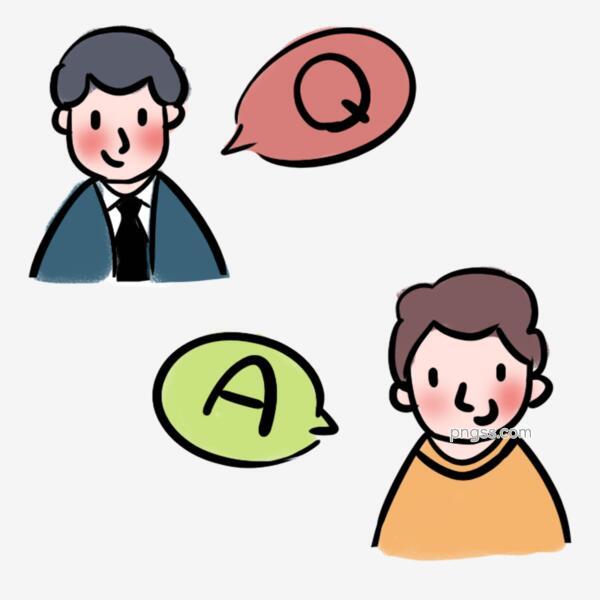 同学：今天的(       )你做完了吗？
儿子：刚做完，你呢？
同学：今天这些题(       )难，我看不(      )，不会(     )，你能(     )我吗？
儿子：电话里讲不(       )，你来我家吧，我给你(       )。
同学：好啊，我(        )完了就过去。
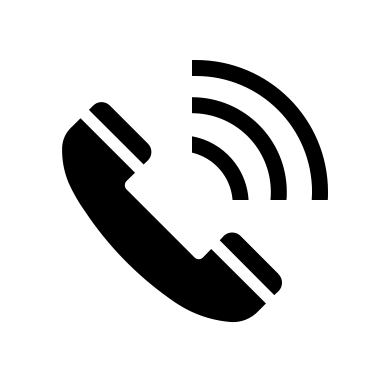 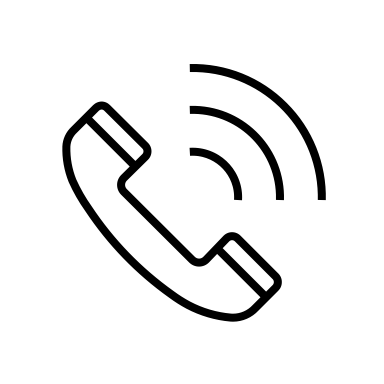 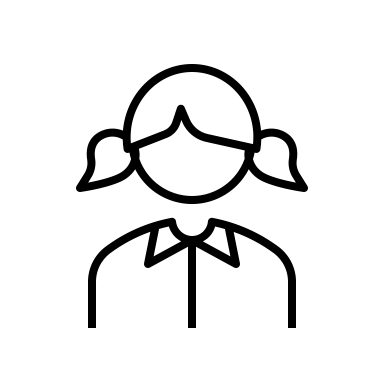 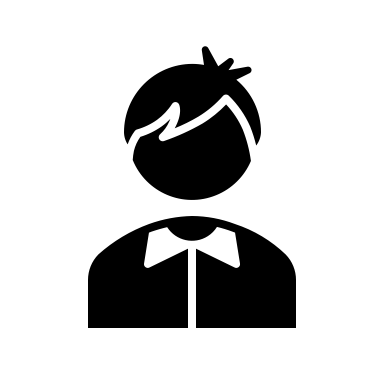 同学：今天的(      ) 你(       )了吗？
儿子：(     )做完，你呢？
同学：今天这些题(        )，我看（       ），不（         ），你（       ）我吗？
儿子：（        ）里讲不（        ），你来我（      ）吧，我给你（         ）。
同学：好啊，我（        ）完了就过去。
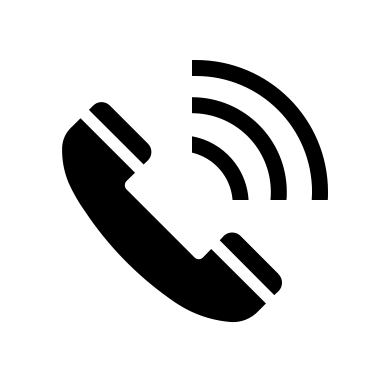 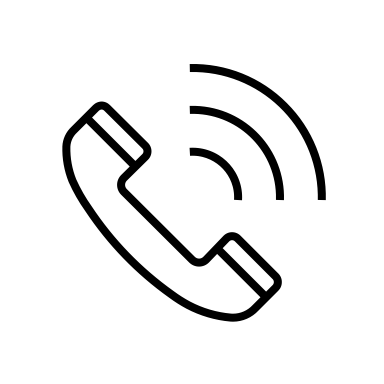 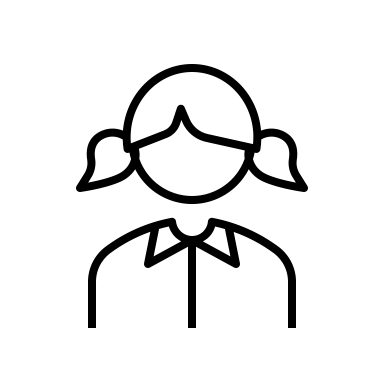 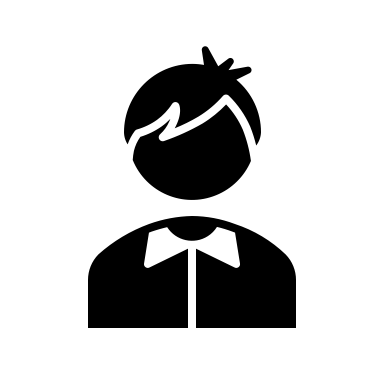 同学：今天的（     ）你（        ）了吗？
儿子：（   ）做完，你呢？
同学：今天（        ）（        ），我（        ），（        ），你（            ）？
儿子：（       ）里（           ），你（          ）吧，我（                ）。
同学：好啊，我（        ）完了就（         ）。
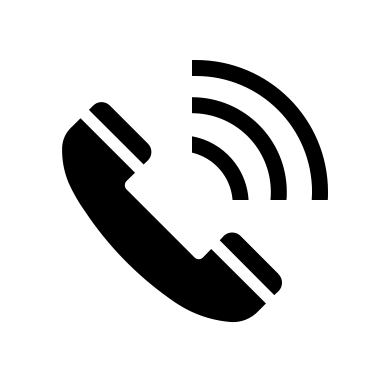 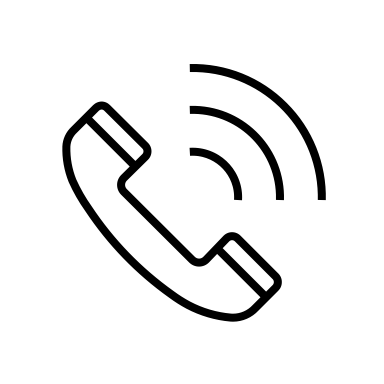 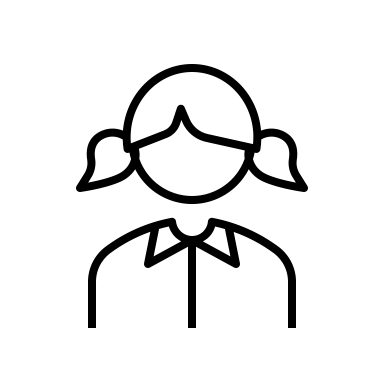 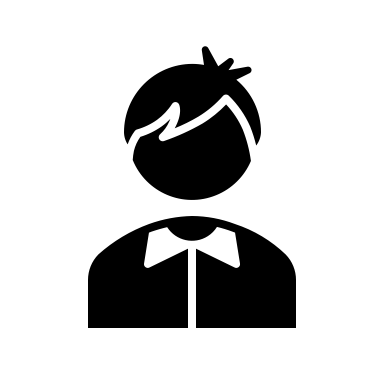